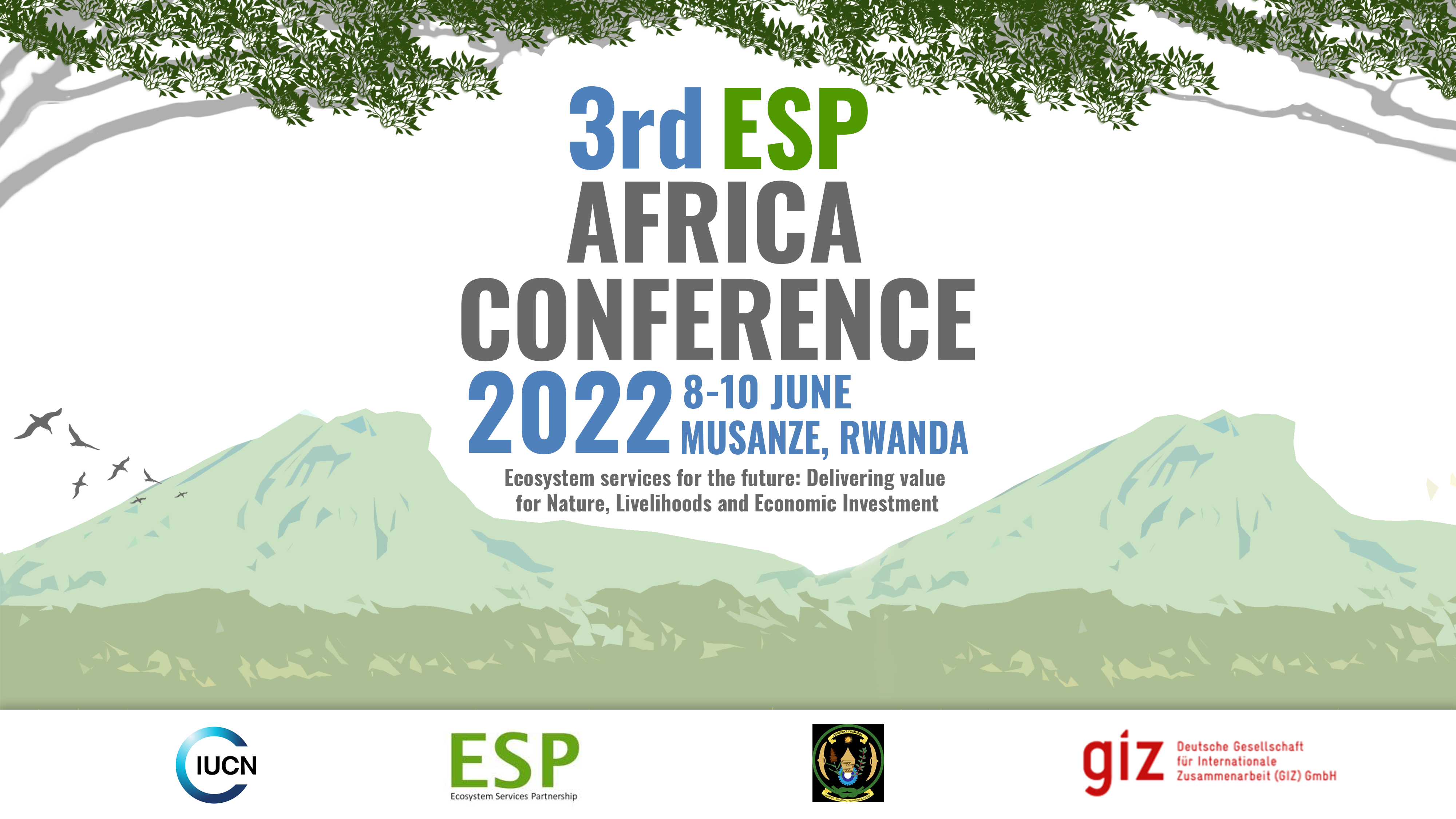 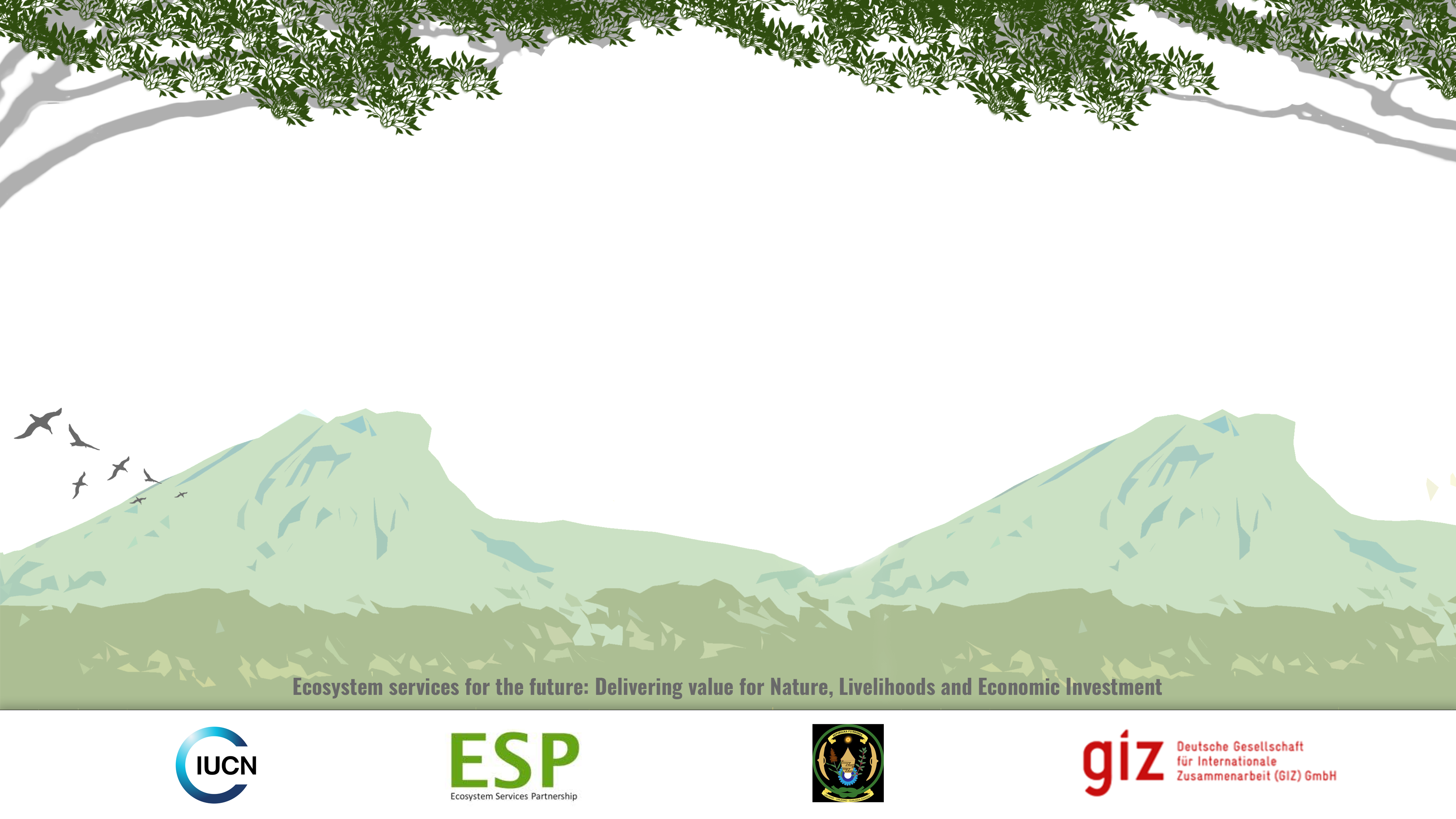 Title presentation
(Speaker title) First name, last name
Organisation
Email address

Date
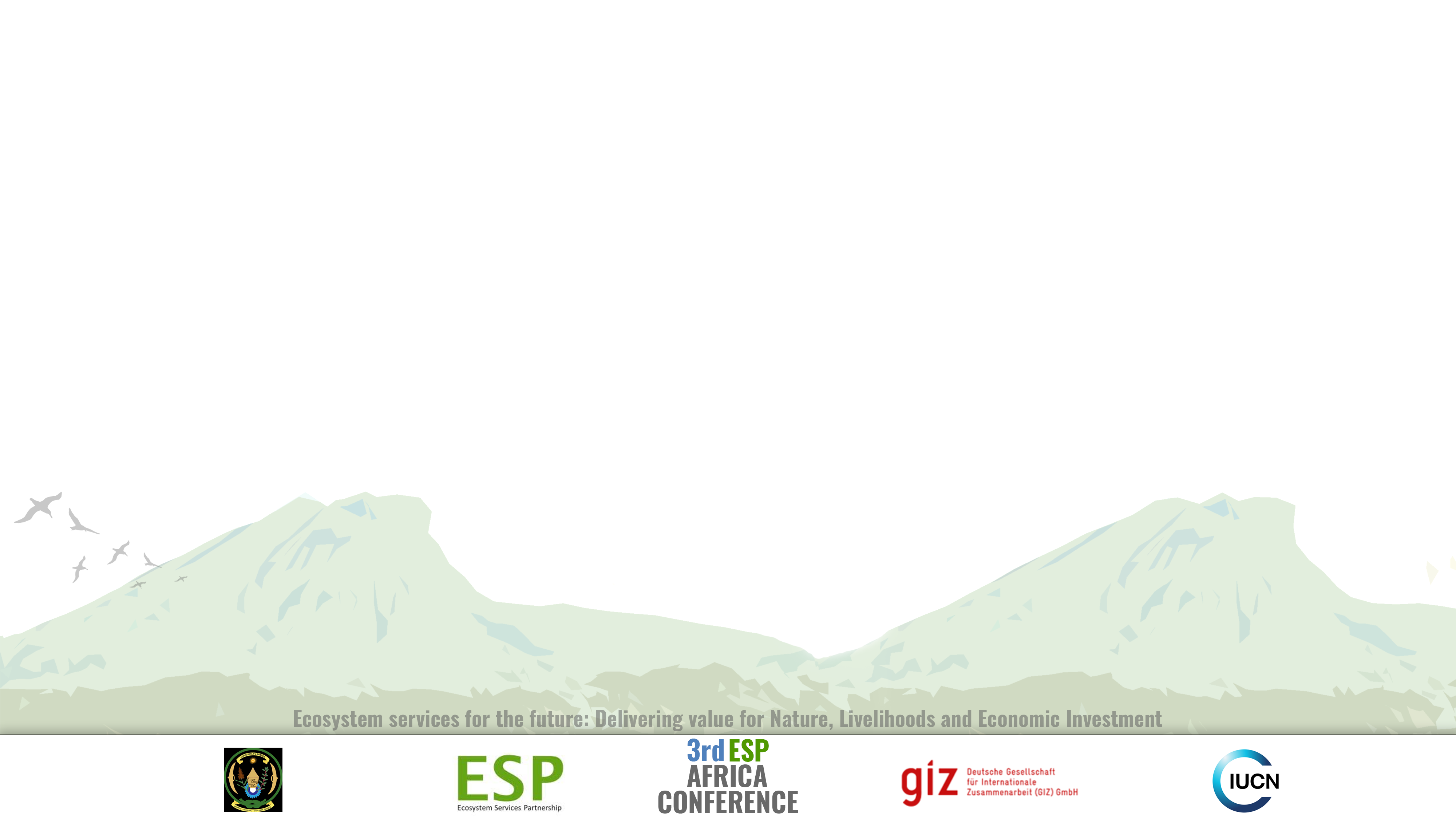 Slide title
Main text
First level
Second Level
Third level